IFG3A3 KEPROFESIAN BIDANG INFORMATIKAPertemuan 4: Penyampaian Tugas Besar
Author-Tim Dosen
Prodi S1 Teknik Informatika
03/09/2014
Latar Belakang Mata Kuliah
Draft Computing Curricula 2013 yang disusun oleh ACM – IEEE CS merupakan salah satu referensi dalam penyusunan Kurikulum 2012 Program Studi S1 Teknik Informatika
Salah satu point dalam draft tersebut adalah [Tucker91] : 
Hal teknik memiliki porsi terbesar dalam kurikulum bidang computing, namun
Mahasiswa juga harus memiliki pemahaman tentang : “basic cultural, social, legal, and ethical issues inherent in the discipline of computing“ agar dapat memahami/menentukan peran dalam perkembangan keilmuan
They should understand where the discipline has been, where it is, and where it is heading
03/09/2014
Mempunyai kepekaan dan kepedulian terhadap permasalahan di masyarakat  ataupun industri serta ikut berkontribusi dalam memberikan solusi terhadap permasalahan tersebut
Kompetensi Lulusan: Kompetensi Umum
Memiliki kepekaan terhadap trend perkembangan bisnis infokom , profesi serta peluang industri Informatika dan Komputer di masa kini dan akan datang dalam rangka meningkatkan kesejahteraan masyarakat melalui karya-karya inovatif di bidang Informatika dan Komputer
Memiliki semangat inovasi, kemampuan self management serta  personal development dalam berkarya di masyarakat
Memiliki sikap profesional dalam melaksanakan pekerjaan serta memahami dan mematuhi segala bentuk aturan, norma dan hukum yang berlaku terkait dengan bidang pekerjaan
Kompetensi Lulusan: Kompetensi Utama
Memiliki kepekaan dan tanggungjawab sosial dalam memecahkan permasalahan di masyarakat melalui inovasi serta pengembangan keilmuan Informatika yang bersifat teoritis maupun terapan
Mampu berkomunikasi secara lisan maupun tulisan untuk menyampaikan ide,usulan, gagasan maupun transfer pengetahuan dalam bidang Informatika kepada orang lain
Memiliki wawasan teknologi  dan sosial guna menganalisa efek solusi berbasis ICT bagi perusahaan, masyarakat dan komponen lain yang terkait
Potret Pemanfaatan ICT di Indonesia
Pengembangan Karakter Lulusan
Cipta
Menghasilkan lulusan sebagai insan cerdas dan kompetitif, serta berperan dalam pembentukan masyarakat yang sejahtera
Karya
Rasa
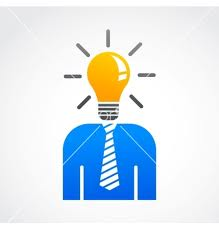 Karsa
Tri Dharma Perguruan Tinggi: Pengabdian Masyarakat
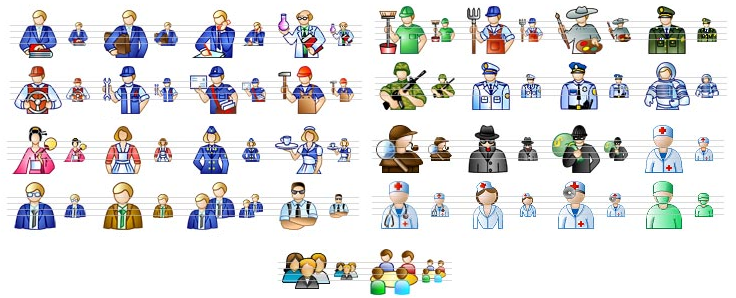 Masyarakat
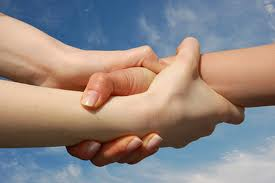 Civitas Akademik
Karyawan dan Dosen
Mahasiswa
Social and Profesional Practice
Humaniora and Character Building
What can we do ?
Saatnya kita memberikan sesuatu ke masyarakat dalam bidang ICT.  Mari mulai membangun karakter profesional yang memberikan manfaat dan kontribusi kepada masyarakat. 
Small Talk, Big Action
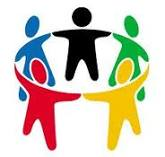 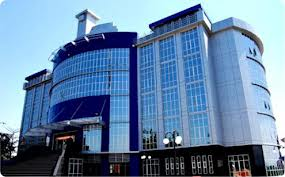 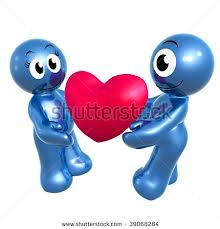 Pengabdian Masyarakat
Edukasi ICT kepada masyarakat <PKM-M>
Kelompok Kegiatan
Karya Inovatif 
Pengembangan Solusi ICT untuk Masyarakat <PKM-P, PKM-T, PKM-KC>
Menulis Karya Ilmiah
Majalah ICT, Konferensi <PKM-AI, PKM-GT>
Sinergi dan Sinkronisasi dengan PKM DIKTI
Tema 1
PKM – Teknologi (PKM-T)
PKM – Karsa Cipta (PKM-KC)
Tema 2
PKM – Pengabdian Masyarakat (PKM-M)
Tema 3
PKM – Artikel Ilmiah (PKM-AI)
PKM – Gagasan Tertulis (PKM-GT)
03/09/2014
PKM-T (3-5 orang)
Program Kreativitas Mahasiswa Penerapan Teknologi (PKM-T) merupakan program bantuan ilmu pengetahuan dan teknologi (mutu bahan baku, prototip, model, peralatan atau proses produksi, pengolahan limbah, sistem jaminan mutu dan lain-lain) atau manajemen (pemasaran, pembukuan, status usaha dan lain-lain) atau lainnya bagi industri berskala mikro atau kecil (industri rumahan, pedagang kecil atau koperasi) dan menengah bahkan berskala besar yang menyangkut kepentingan masyarakat luas dan sesuai dengan kebutuhan calon mitra program. Mitra program yang dimaksud dalam hal ini adalah kelompok masyarakat yang dinilai produktif. 
PKM-T mewajibkan mahasiswa bertukar pikiran dengan mitra terlebih dahulu, karena produk PKM-T merupakan solusi atas persoalan prioritas mitra. Dengan demikian, di dalamusul program harus dilampirkan Surat Pernyataan Kesediaan Bekerjasama dari Mitra.
03/09/2014
PKM-KC (3-5 orang)
Program Kreativitas Mahasiswa-Karsacipta (PKM-KC) merupakan program penciptaan yang didasari atas karsa dan nalar mahasiswa. Program ini bersifat konstruktif dan harus mampu menghasilkan suatu sistem, desain, model/barang atau prototip dan sejenisnya. 
Karya cipta tersebut mungkin belum memberikan nilai kemanfaatan langsung bagi pihak lain.
03/09/2014
PKM-M (3-5 orang)
Program Kreativitas Mahasiswa-Pengabdian kepada Masyarakat (PKM-M) merupakan program bantuan ilmu pengetahuan, teknologi dan seni dalam upaya peningkatan kinerja. PKM-M juga dapat berupa upaya untuk membangun keterampilan usaha, penataan dan perbaikan lingkungan, penguatan kelembagaan masyarakat, sosialisasi penggunaan obat secara rasional, pengenalan dan pemahaman aspek hukum adat, upaya penyembuhan buta aksara dan lain-lain bagi masyarakat baik formal maupun non-formal, yang sementara ini dinilai kurang produktif. 
Proposal program ini Mensyaratkan adanya komitmen dalam bentuk kerjasama secara tertulis dari komponen masyarakat yang akan dibantu/menjadikhalayak sasaran.
03/09/2014
PKM-AI (3-5 orang)
PKM-AI diharapkan dapat meningkatkan kemampuan mahasiswa dalam menuangkan pemikiran dan hasil-hasil kegiatan ilmiah yang telah dilakukan ke dalam bentuk sebuah artikel ilmiah sesuai kriteria standar penulisan jurnal ilmiah. Dengan demikian, program ini diharapkan mampu mengantarkan mahasiswa kepada keterampilan atau kemahiran menulis.Melalui kemahiran tersebut mahasiswa secara runut mampu menguraikan suatu permasalahan sehingga mendorong perlunya usaha penyelesaian atau pencarian solusi dengan tujuan tertentu, kaitannya dengan usaha-usaha yang mungkin telah dilakukan orang lain. 
Disamping itu mahasiswa juga mampu memilih teknik dan landasan metode penyelesaian masalah disertai dengan kemampuan menguraikan landasan teori yang terkait dengan permasalahan yang dibahas, serta ketajaman pembahasan dan menganalisis hasil yang diperoleh, yang akhirnya bermuara pada penyimpulan upaya penyelesaian masalah yang telah dilakukan.
03/09/2014
PKM-GT (3-5 orang)
PKM-GT merupakan wahana mahasiswa dalam berlatih menuliskan ide kreatif sebagai respons intelektual atas persoalan aktual yang dihadapi masyarakat. Ide tersebut seyogyanya unik, kreatif dan bermanfaat sehingga idealisasi kampus sebagai pusat solusi dapat menjadi kenyataan. 
Sebagai intelektual muda, mahasiswa umumnya cenderung pandai mengungkapkan fakta sosial, namun melalui PKM-GT, level nalar mahasiswa tidak hanya dituntut sampai sebatas mengekspos fakta tetapi justru harus mampu memberi atau menawarkan solusi.
03/09/2014
Portofolio Kegiatan
Tahun 2012 (Pilot Project): +- 14 Kegiatan
Tahun 2013:+- 32 kegiatan
Tahun 2014: It’s your time to take action
03/09/2014
Pelatihan Aplokasi Pengolahan dan Presentasi Data di SMK Kesehatan Bojongsoang Bandung
Pelatihan Desain Grafis Bagi Pelajar SMP dan Pelatihan Aplikasi Office Bagi Guru sebagai Bekerjasama Dengan RSPQ
Program Penerapan dan Sosialisasi Exam Simulator
Pelatihan aplikasi Perkantoran Di SD Cijagra I dan II
Tahun 2012
Pelatihan Pengembangan Blog Edukatif Untuk Guru
Mengajar Membaca Al-Quran dengan Qronis dan Mengembangkan Kreatifitas Anak-Anak Dengan Photoshop
Pengenalan Microsoft Office Word Bagi Siswa Sekolah Dasar
Akulah Sang Juara "Your Nature Your Future"
Sosialisasi Etika Penggunaan Media Sosial dan Email
Pelatihan Blog Dengan WordPress dan MS Office bagi warga RW 13 Sukabirus
Pembuatan Modul Permainan Lipat Kerta Untuk Guru TK dan PAUD dengan Menggunakan Adobe Ilustrator
Pelatihan Dasar Komputer dan Miscrosoft Offive bagi Guru untuk pengembangan IT Bagi Pendidikan
Pelatihan Dasar Membuat Slide Presentasi yang Baik dan Menarik Menggunakan Microsoft Power Point 2007 untuk siswa SD Wilayah Sukapura
03/09/2014
Panduan Umum
Kegiatan dilakukan secara berkelompok
Pengabdian masyarakat 
Karya Inovatif 
Penulisan Karya Ilmiah 
Setiap kegiatan agar mengajukan Proposal Kegiatan dengan format mengikuti aturan Proposal PKM-Dikti
Laporan Kegiatan dikumpulkan maksimal 1 minggu setelah kegiatan berakhir
Laporan Keuangan dikumpulkan maksimal 1 minggu setelah kegiatan berakhir (dilengkapi dengan bukti pengeluaran: kuitansi, nota, struk, dll)
Dukungan dan Apresiasi
Stimulus dari Fakultas/Dosen berupa dana kegiatan: Rp 500.000,00 -> dalam konfirmasi
Pembentukan Kelompok
Penetapan Tema
Studi Awal
Alur Proses
Pembuatan Proposal
Pengajuan dan Penilaian Proposasl
Pelaksanaan Kegiatan
Evaluasi dan Analisa Kegiatan
Pelaporan Akhir
Penyampaian Tugas Besar: Minggu ke-2
Pemantauan Tugas Besar: Minggu ke-7
*Batas Upload PKM: 28 September 2014 (Minggu ke-5)
Time-Line (tentative)
Pelaksanaan Tugas Besar: Minggu ke-13 dan 14
Pelaporan: Minggu UAS
Pelaksanaan Kegiatan
Nikmati, hayati dan laksanakan dengan serius setiap aktifitas yang dilakukan
Yang perlu diperhatikan:
Dokumentasi proses : notulen rapat tim
Dokumentasi kegiatan: foto/video, daftar hadir peserta, surat penerimaan bila terkait dengan instansi tertentu
Dokumen keuangan : nota dan kuitansi
Evaluasi dan Analisis Kegiatan
Merepresentasikan status perubahan/kepuasaan peserta dalam kegiatan
Pengumpulan persepsi -> arahkan dan berikan pertanyaan yang bersifat kuantitatif
Analisis kelebihan dan kekurangan untuk peluang kelanjutan program
Kuisioner
Faktor Dampak
Contoh pertanyaan:
Sebelum mengikuti pelatihan ini dalam skala 1-5 berpakah anda menilai pemahaman terhadap materi:
Setelah mengikuti pelatihan ini dalam skala 1-5 berpakah anda menilai pemahaman terhadap materi:
Aspek kepuasaan
Contoh pertanyaan:
Apakah menurut anda materi pelatihan ini bermanfaat (1-5)
Penyediaan bahan materi pelatihan (1-5)
Lokasi/akomodasi pelatihan (1-5)
Penyampaian instruktur (1-5)
Aspek Keberlanjutan
Contoh pertanyaan:
Bila ada pelatihan lanjut apakah anda bersedia ikut serta (YA/TIDAK)
Materi apa yang menurut anda menarik untuk dibahas dalam pelatihan mendatang : ...........................
Jadi kita ngapain sekarang??
Bentuk Tim/Kelompok
Brain–storming kegiatan
Tentukan Peran setiap anggota kelompok
Download Template Proposal PKM
03/09/2014